Критериальное оценивание как фактор повышения познавательной активности учащихся(из опыта работы ГМО учителей начальных классов ОО г.Степногорск)
Пути повышения качества образования в начальной школе учителями ОО 
	г. Степногорска
Роль формативного оценивания в развитии познавательной активности учащихся начальной школы
Факторы влияния на качество образования:
Высокая мотивация учащихся
Системность, разнообразие методов и форм обучения
Применение ИКТ-технологии
Дифференцированная работа со слабоуспевающими
Контроль за выполнением домашних заданий
Взаимодействие с родителями
Улучшение материально-технического обеспечения
Высокий уровень коммуникативных отношений учащихся с учителем и сверстниками
Факторы влияния на качество образования:
Методическое совершенствование учителей
Контроль за качеством усвоенности учебного материала
Развитие функциональной грамотности
Контроль посещаемости со стороны педагога, администрации, родителей
Работа в дежурных группах с наполняемостью не более 15 человек
Тесная работа с Казахстанским образовательным сайтом Bilim Land
Возобновление работы по ФО с внедрением 10-балльной отметки
Создание единых сборников СО
Совместная работа педагогов школы по созданию работ СО, проведению модерации по параллелям
Принципы работы системы критериального оценивания
Выбор ЦО учителем при создании ФО и СОР, но при их неизменности
Соответствие ЦО, КО и уровня мыслительных навыков
Соответствие заданий и дескрипторов КО
Строгое соответствие спецификации СОЧ при разработке заданий
При самостоятельной разработке заданий ФО и СО проверят их на валидность, надёжность и объективность
Методические разработки можно найти на сайтах: nao.kz и smk.edu.kz
Во 2-4-х классах педагог проводит 1 суммативную работу за раздел (далее - СОР) и 1 суммативную работу за четверть (далее - СОЧ) по предметам, по которым предусмотрено оценивание согласно приказа Министра образования и науки Республики Казахстан от 18 марта 2008 года № 125 «Об утверждении Типовых правил проведения текущего контроля успеваемости, промежуточной и итоговой аттестации обучающихся». 
Оценивание в 1 классе не проводится.
При выведении итоговой оценки в формате электронного журнала количество баллов расчитывается в следующем соотношении: 
	1 СОР – 25 %, ФО - 25%, СОЧ – 50 %.
Не проводится суммативное оценивание по учебным предметам «Самопознание», «Художественный труд», «Музыка», «Физическая культура», «Цифровая грамотность»
Количество учебных заданий суммативного оценивания за раздел для обучающихся 2-4 классов не должно превышать 3-4 учебных заданий.
Учитель соблюдает использование измеримых критериев в баллах в соответствии с приказом МОН РК №125 (max балл за СОР не менее 7 и не более 15 баллов в 1-4 классах), составляет задания суммативной работы за четверть на основе технической спецификации заданий СОЧ.  На выполнение  СОР отводится от10 до 20 минут, на СОЧ отводится не более 40 минут.
Задания формативного и суммативного оценивания составляются педагогами самостоятельно
При формативном оценивании педагог самостоятельно определяет количество оцениваемых обучающихся и частоту предоставления обратной связи.
Результаты формативного оценивания выставляются в электронный/бумажный журнал в виде баллов. Количество обучающихся учитель определяет самостоятельно.
Максимальный балл за формативное оценивание составляет не более 10 баллов во 2-4 классах, при этом 1-3 баллов соответствует критериям низкого уровня, 4-7 баллов – среднего уровня, 8-10 баллов – высокого уровня.
Учебный предмет «Русский язык»
Во 2-м классе – 4 часа в неделю, 136 часов в учебном году;
В 3-м классе – 4 часа в неделю, 136 часов в учебном году;
В 4-м классе – 4 часа в неделю, 136 часов в учебном году.




	
	В суммативном оценивании за раздел/сквозную тему объединяются два вида речевой деятельности (например, аудирование и говорение; чтение и письмо).
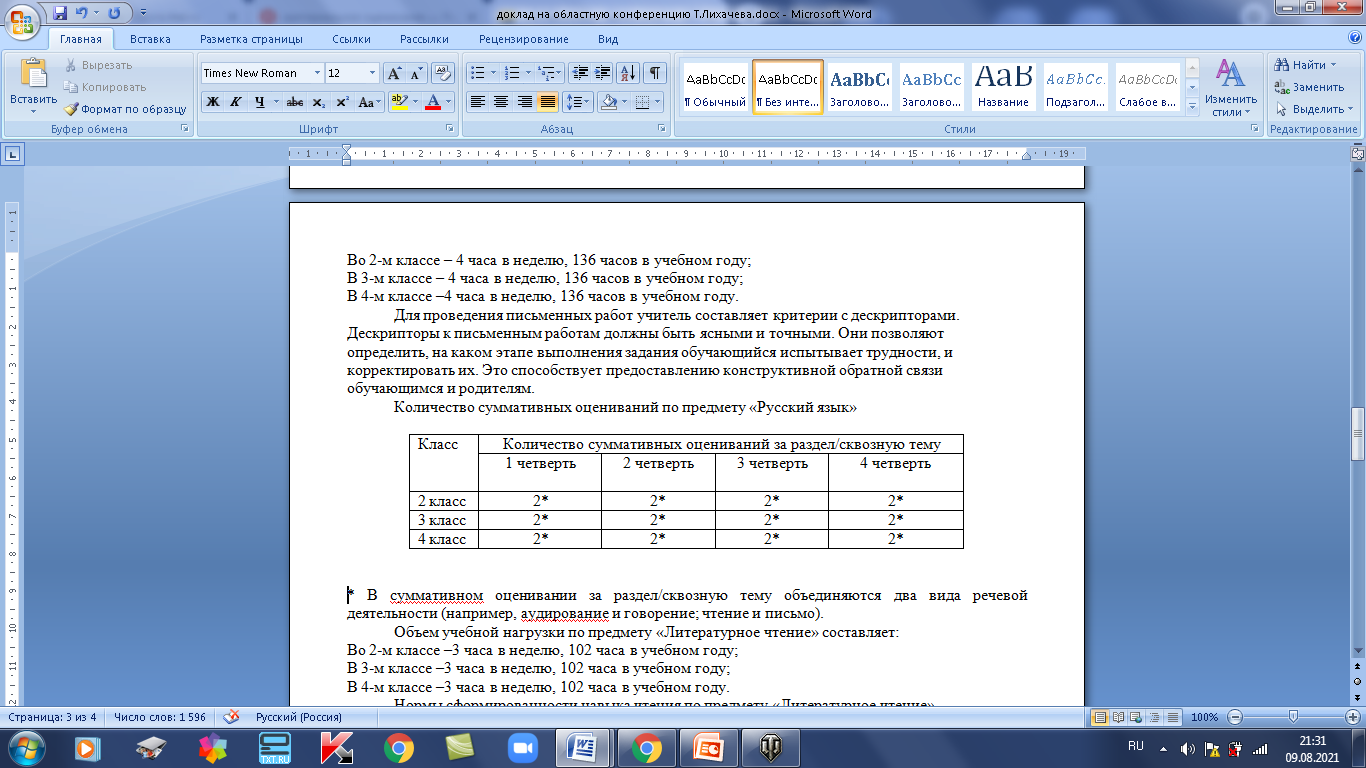 Учебный предмет «Литературное чтение»
Во 2-м классе – 3 часа в неделю, 102 часа в учебном году;
В 3-м классе – 3 часа в неделю, 102 часа в учебном году;
В 4-м классе – 3 часа в неделю, 102 часа в учебном году.




	
	В суммативном оценивании за раздел/сквозную тему объединяются два вида речевой деятельности (например, аудирование и говорение; чтение и письмо).
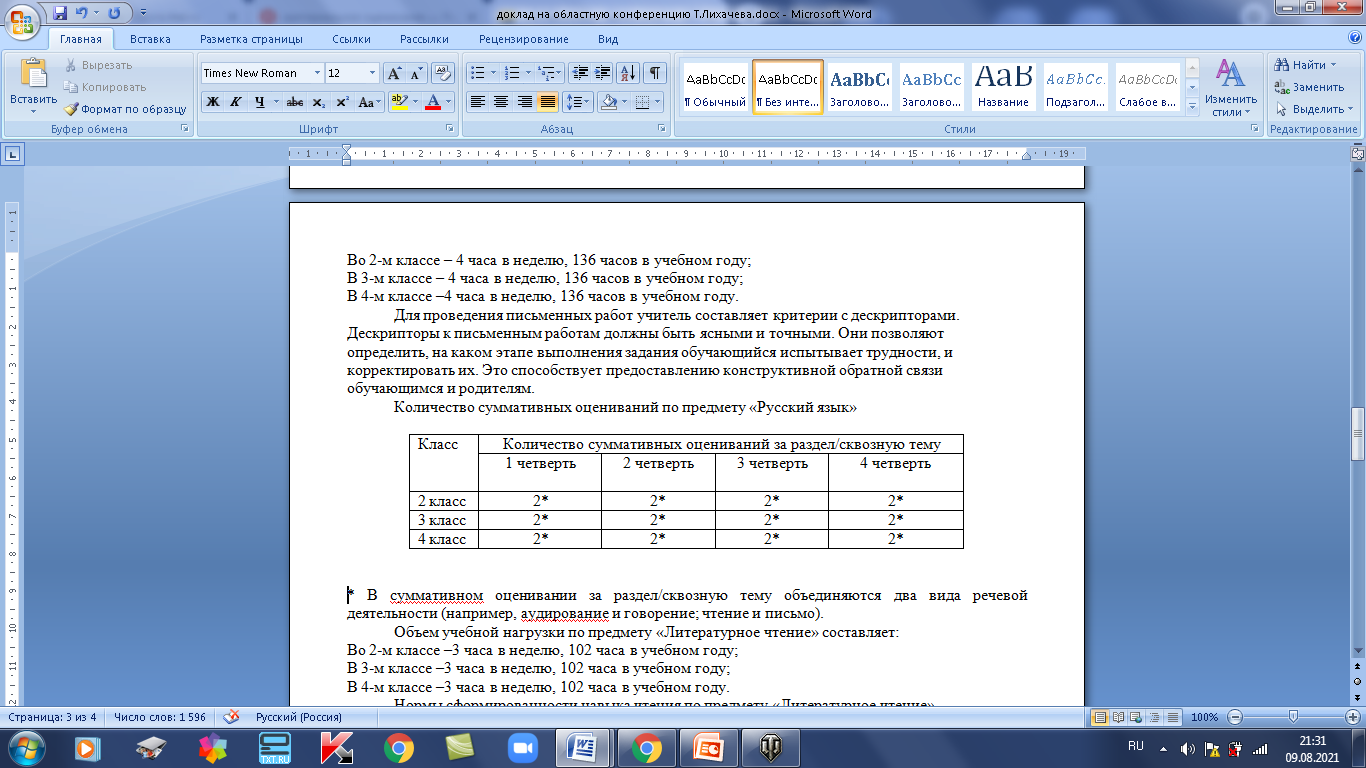 Учебный предмет «Математика»
В 1-м классе – 4 часа в неделю, 136 часов в учебном году;
Во 2-м классе – 4 часа в неделю, 136 часов в учебном году;
В 3-м классе – 5 часов в неделю, 170 часов в учебном году;
В 4-м классе – 5 часов в неделю, 170 часов в учебном году.
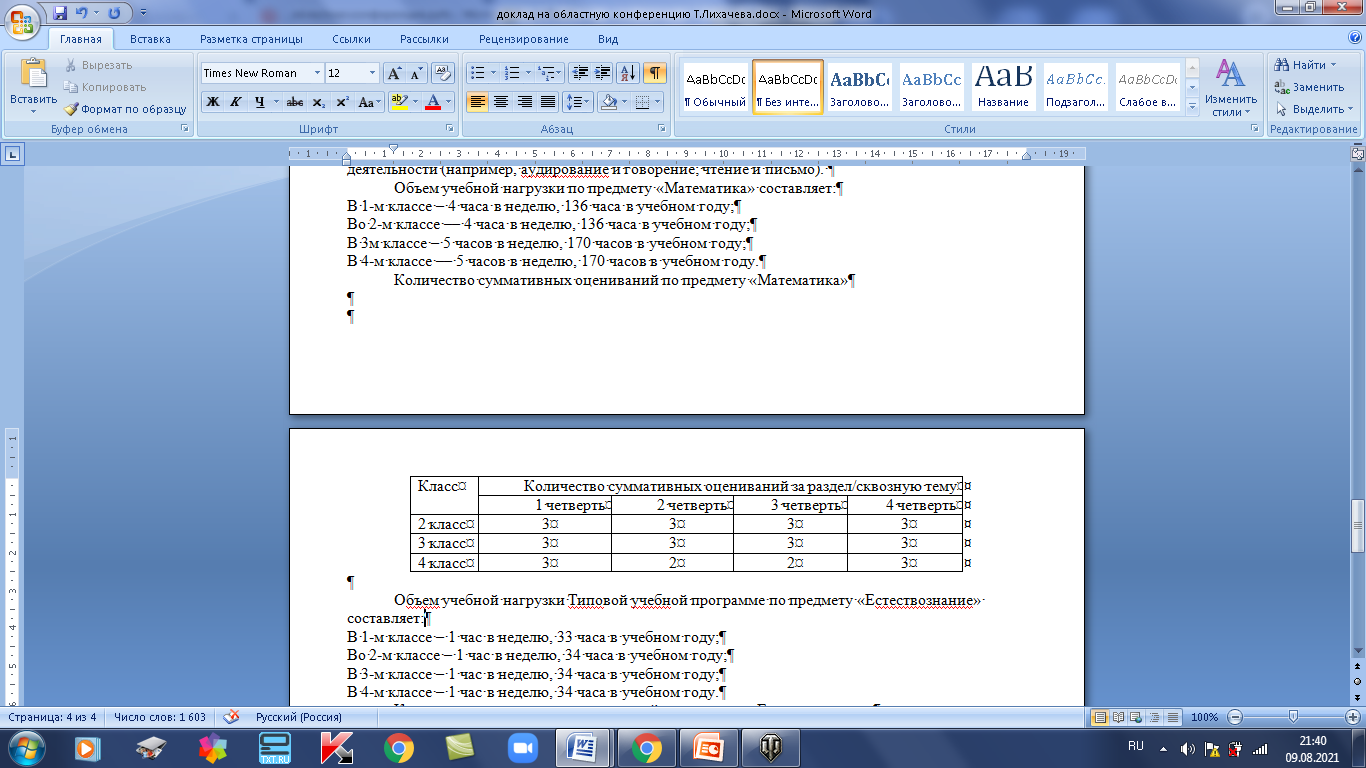 Учебный предмет «Естествознание»
В 1-м классе – 1 час в неделю, 33 часа в учебном году;
Во 2-м классе – 1 час в неделю, 34 часа в учебном году;
В 3-м классе – 1 час в неделю, 34 часа в учебном году;
В 4-м классе – 1 час в неделю, 34 часа в учебном году.
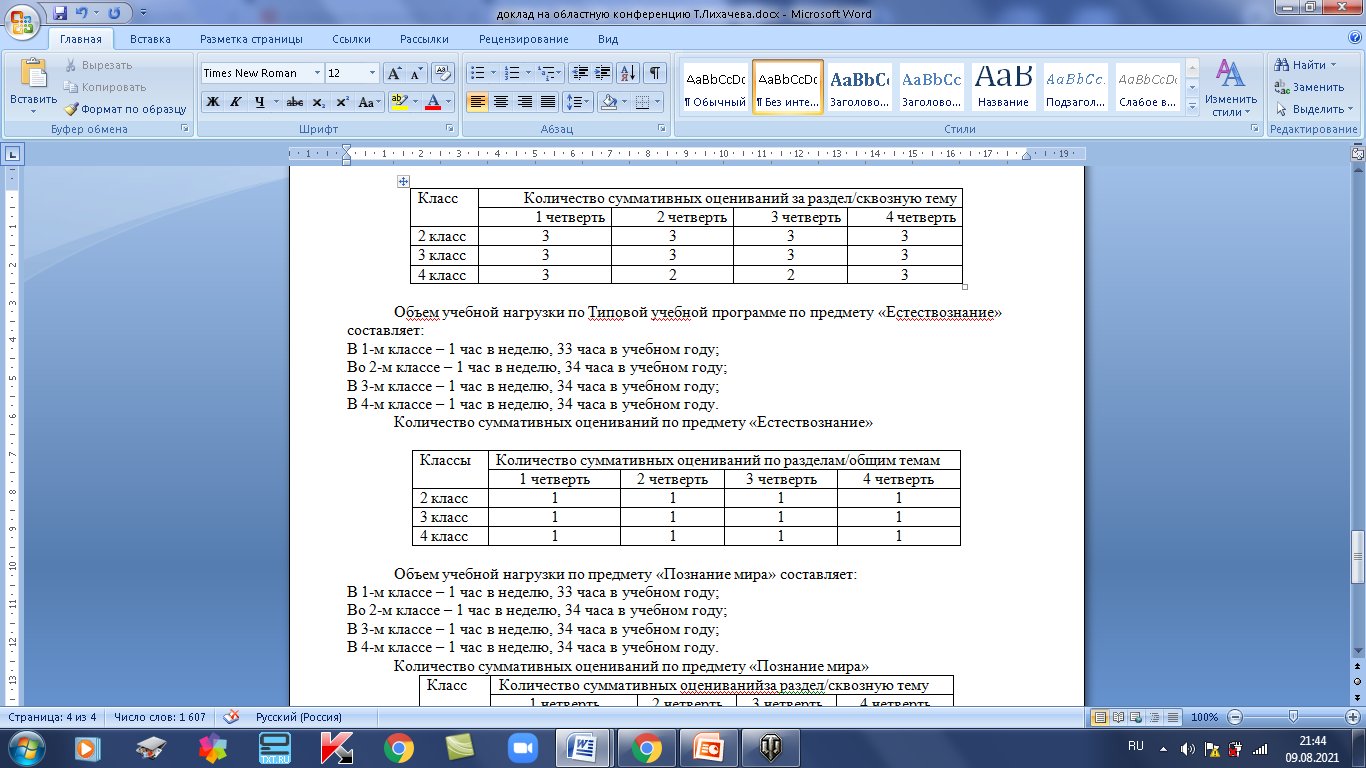 Учебный предмет «Познание мира»
В 1-м классе – 1 час в неделю, 33 часа в учебном году;
Во 2-м классе – 1 час в неделю, 34 часа в учебном году;
В 3-м классе – 1 час в неделю, 34 часа в учебном году;
В 4-м классе – 1 час в неделю, 34 часа в учебном году.
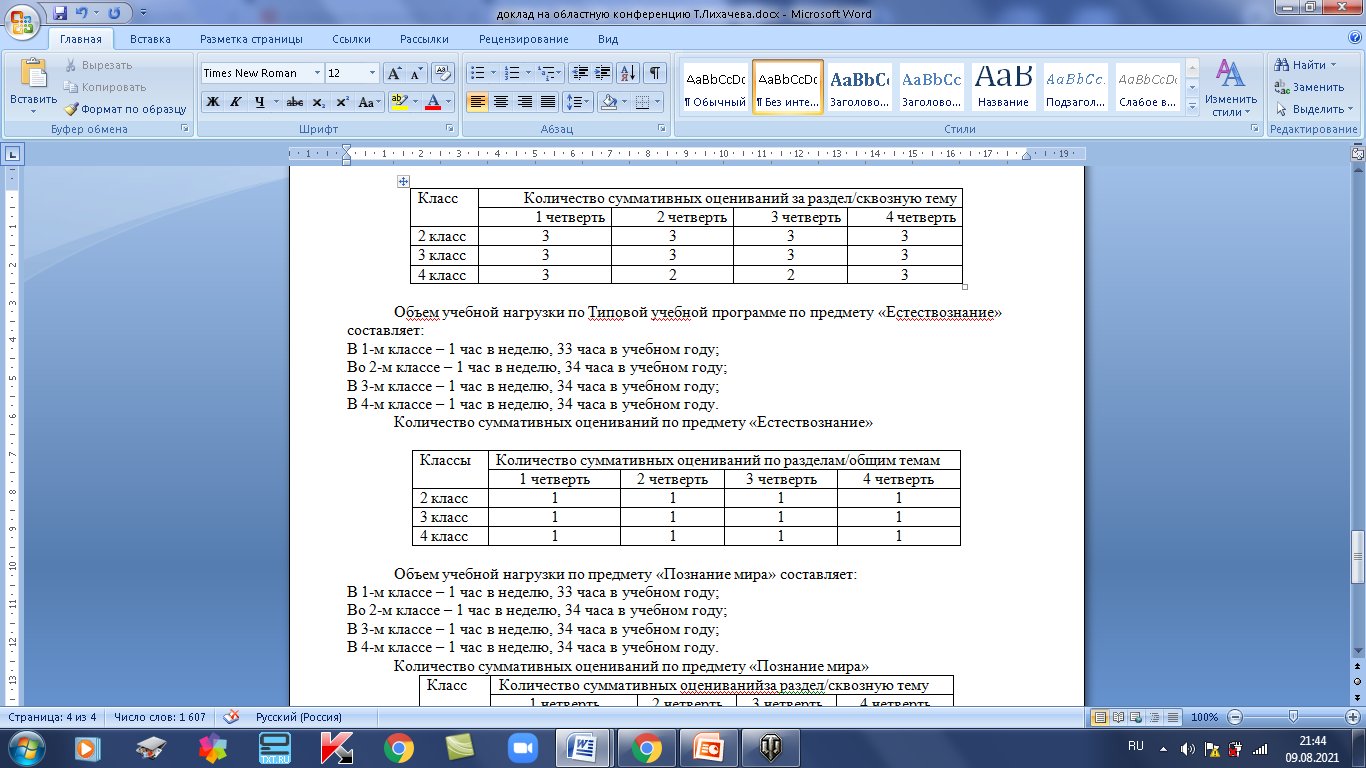 Задача каждой организации образования - создание образовательной среды, благоприятной для гармоничного становления и развития личности обучающегося, сочетающего в себе национальные и общечеловеческие ценности, умеющего проявлять функциональную грамотность и конкурентоспособность в любой жизненной ситуации.